Premi govor
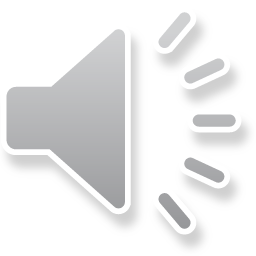 Kaj bi rekli otroci na sliki?
Lina bi zaklicala: „Prihajam!“

George bi se zbal: „Zvezki mi bodo padli!“

Rožle bi se pohvalil: „Poglejte moje potrebščine!“
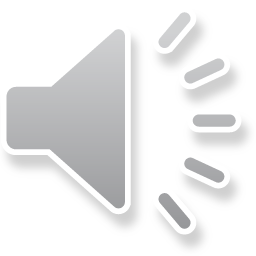 [Speaker Notes: OPOMBA: Če želite spremeniti sliko na tem diapozitivu, jo izberite in izbrišite. Nato kliknite ikono za vstavljanje slike v označbi mesta, da vstavite svojo sliko.]
Premi govor je besedilo, ki je sestavljeno iz:
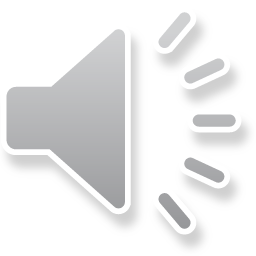 spremnega stavka
             in
dobesednega navedka.
Poglejmo, kaj je spremni stavek in kaj dobesedni navedek.Ana mi je povedala: „Včeraj sem bila na Bledu.“    spremni stavek                            dobesedni navedek
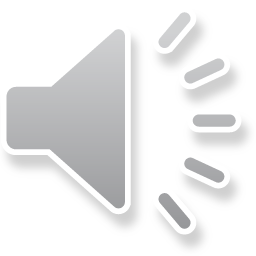 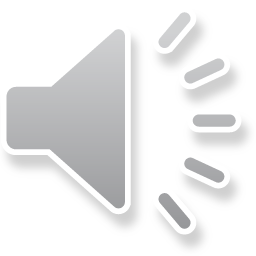 Spremni stavek nam pove, kdo je rekel, komu, kdaj in na kakšen način/kako.Dobesedni navedek pa je vedno v narekovajih in pove točno, kaj je rekel.
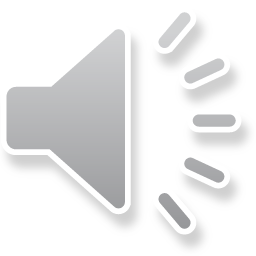 Mami mi je rekla: „Za večerjo bo lazanja.“Miha me je vprašal: „Kdaj bo zvonilo?“Jan je zaklical: „Pridite na tribuno!“POLOŽAJ:najprej je spremni stavek, sledi mu dobesedni navedek.
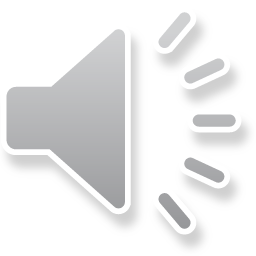 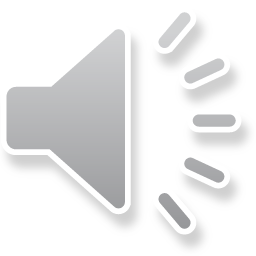 POLOŽAJ:najprej je dobesedni navedek, sledi mu spremni stavek.„Za večerjo bo lazanja,“ mi je rekla mami.„Kdaj bo zvonilo?“ me je vprašal Miha.„Pridite na tribuno!“ je zaklical Jan.
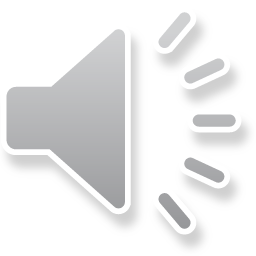 POLOŽAJ:deljeni dobesedni navedek, v sredini pa spremni stavek„Otroci,“ je poklicala mami, „kosilo je na mizi!“
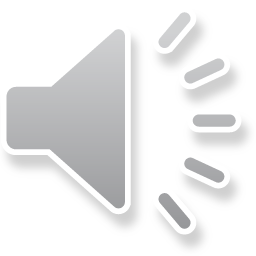 Odvisni govor
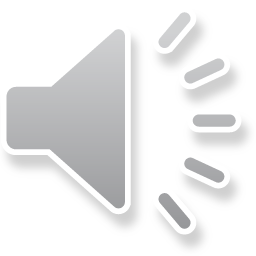 V odvisnem govoru obnovimo vsebino, ki jo je nekdo izrekel. Med stavkoma v odvisnem govoru vedno stoji vejica, na koncu pa pika, narekovajev ni.Premi govor:Povedal mi je: „Veselim se počitnic.“Odvisni govor:Povedal mi je, da se veseli počitnic.
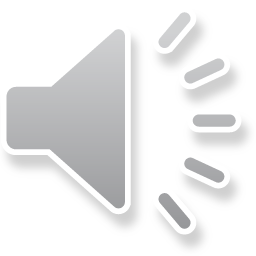 Včasih je pri pretvorbi premega govora v odvisnega spremeniti obliko glagolov in zaimkov.Premi govor:Sestra me je vprašala: „Zakaj me gledaš?“pretvorba v odvisni govor:Sestra me je vprašala, zakaj jo gledam.
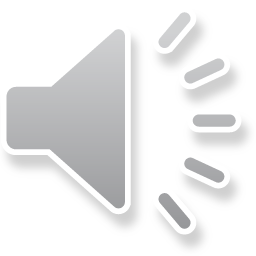 Pretvorba odvisnega govora v premi govorodvisni govor:Oče mi je ukazal, naj pospravim kolo.pretvorba v premi govor:Oče mi je ukazal: „Pospravi kolo!“
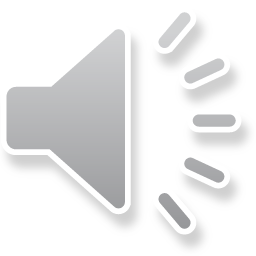